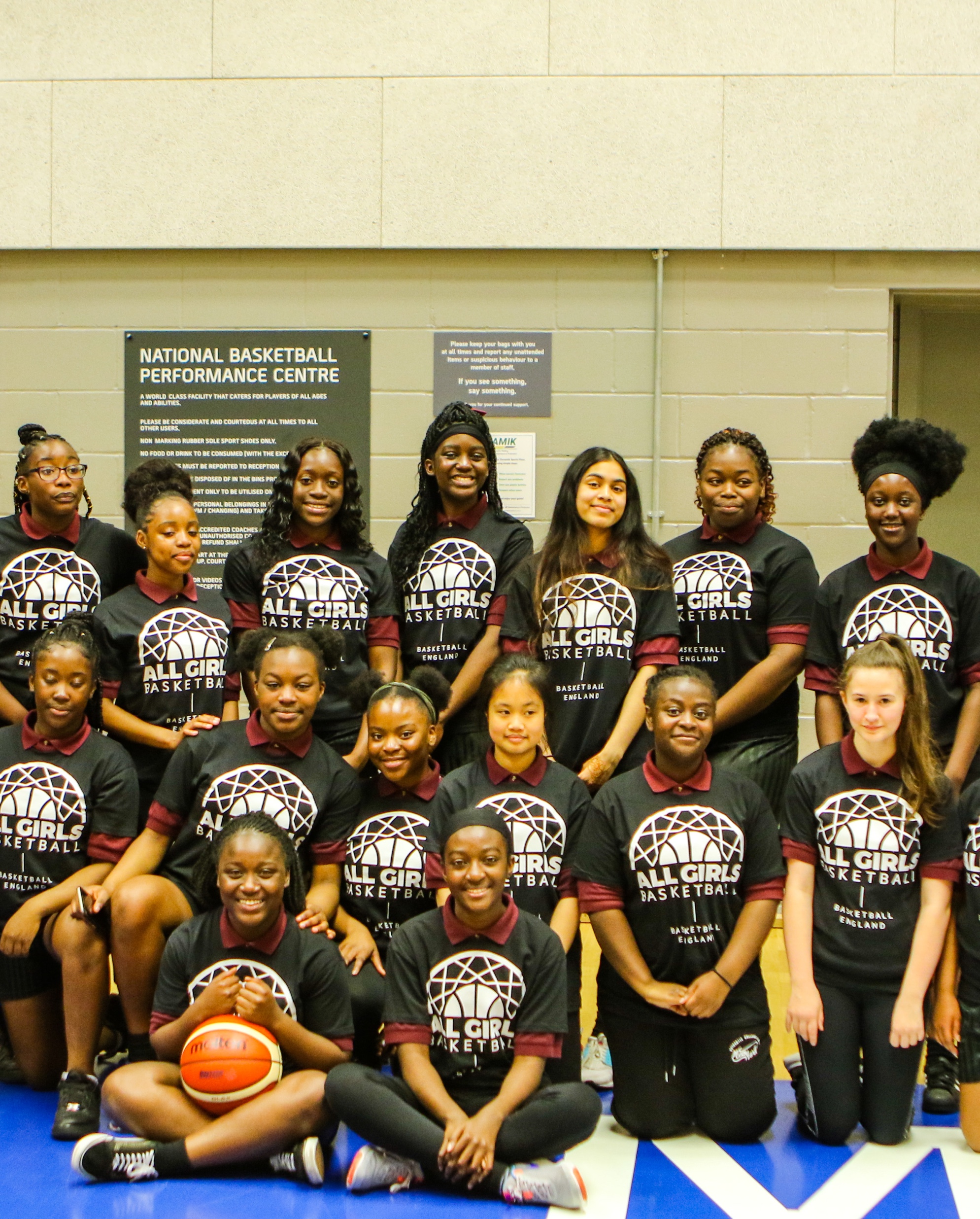 MAIN TITLE
SUBTITLE
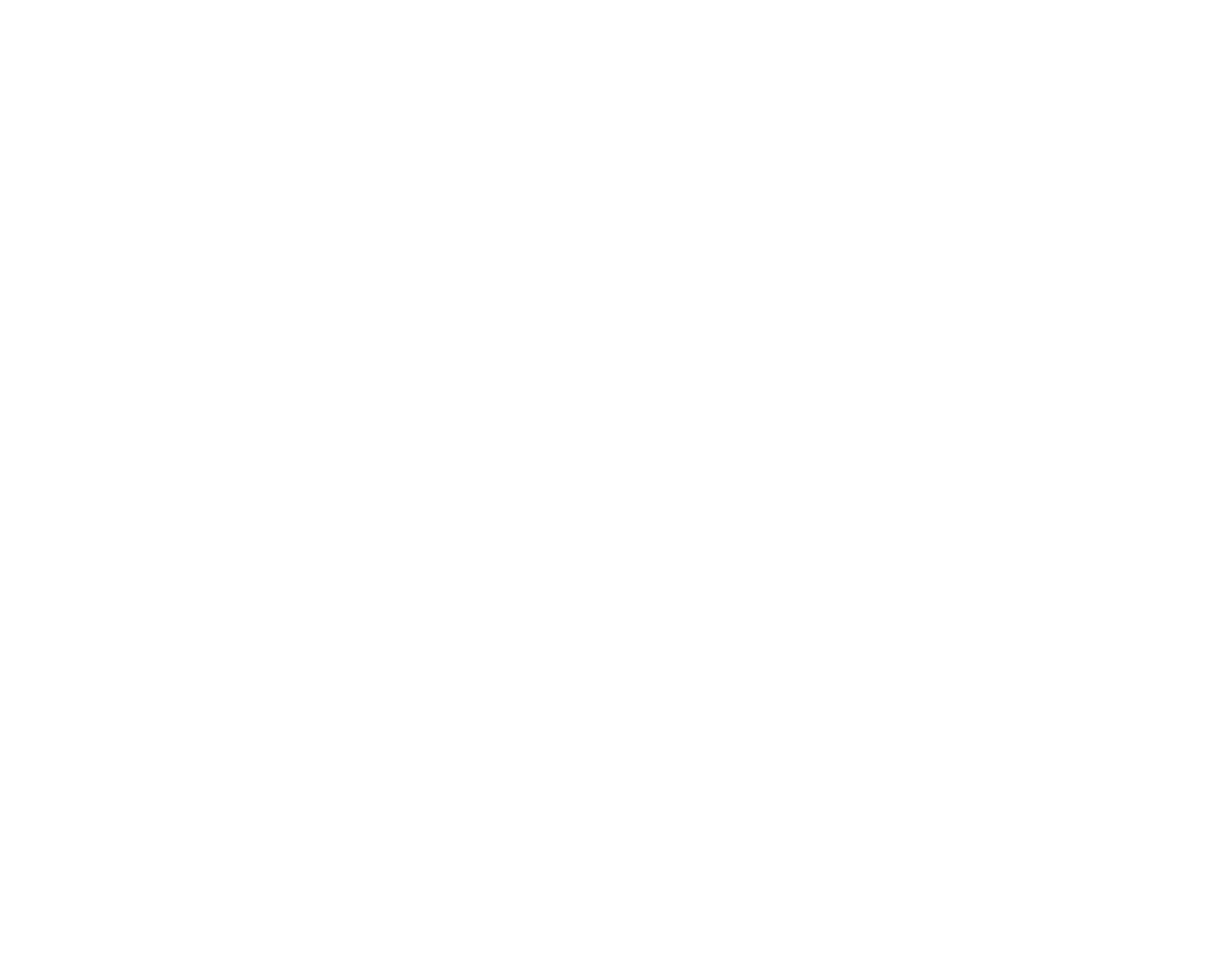 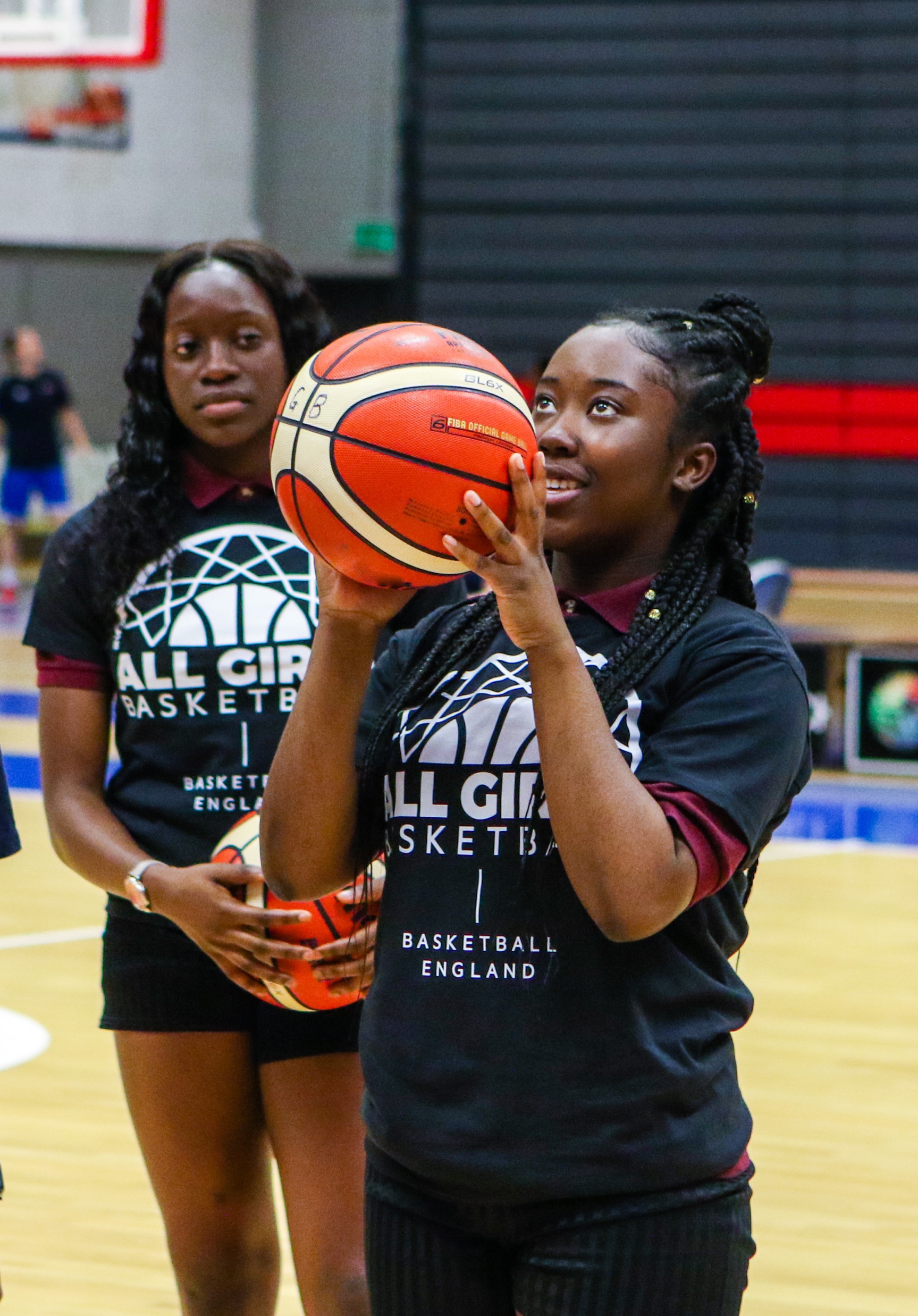 TITLE
SUBTITLE
Body Paragraph
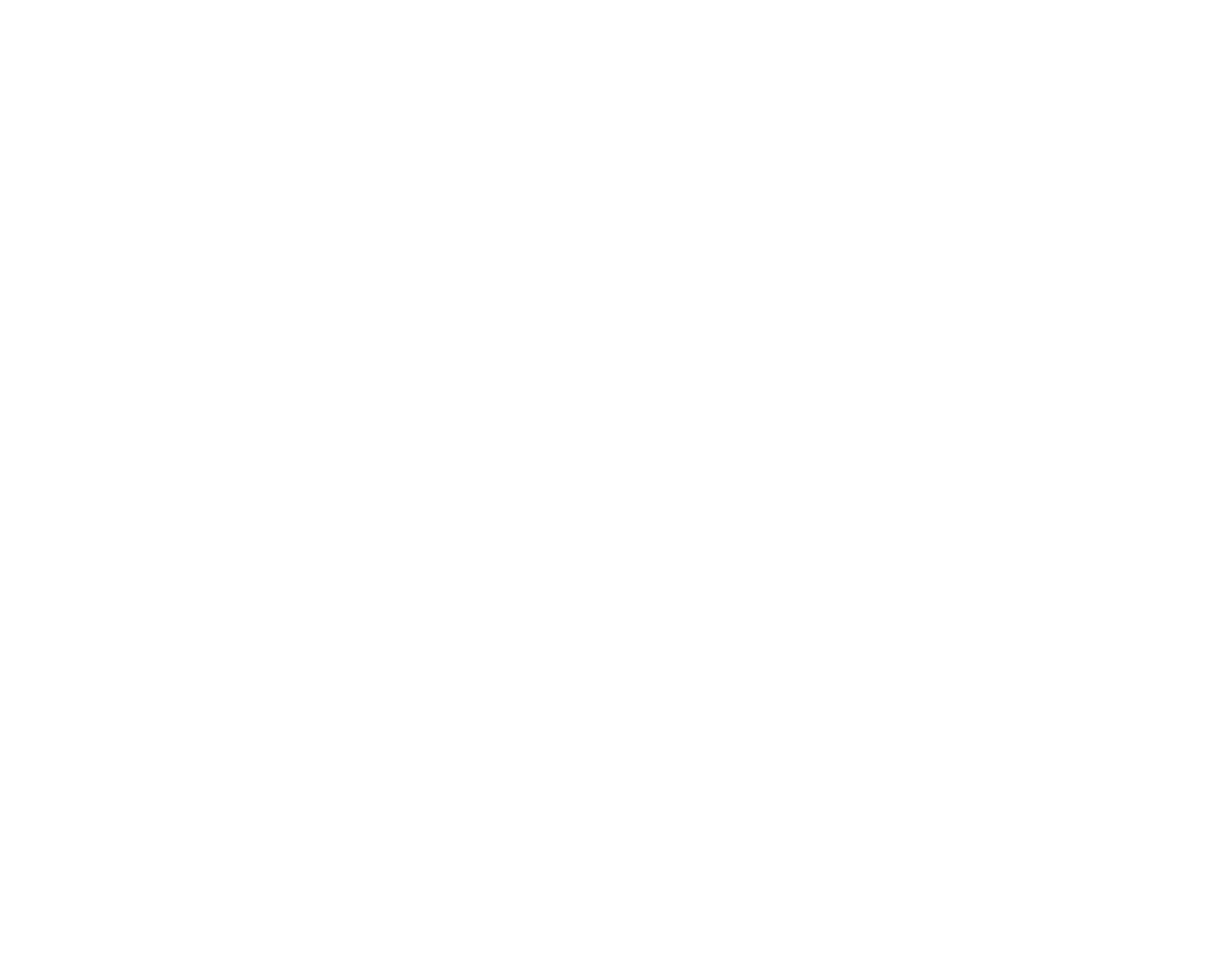 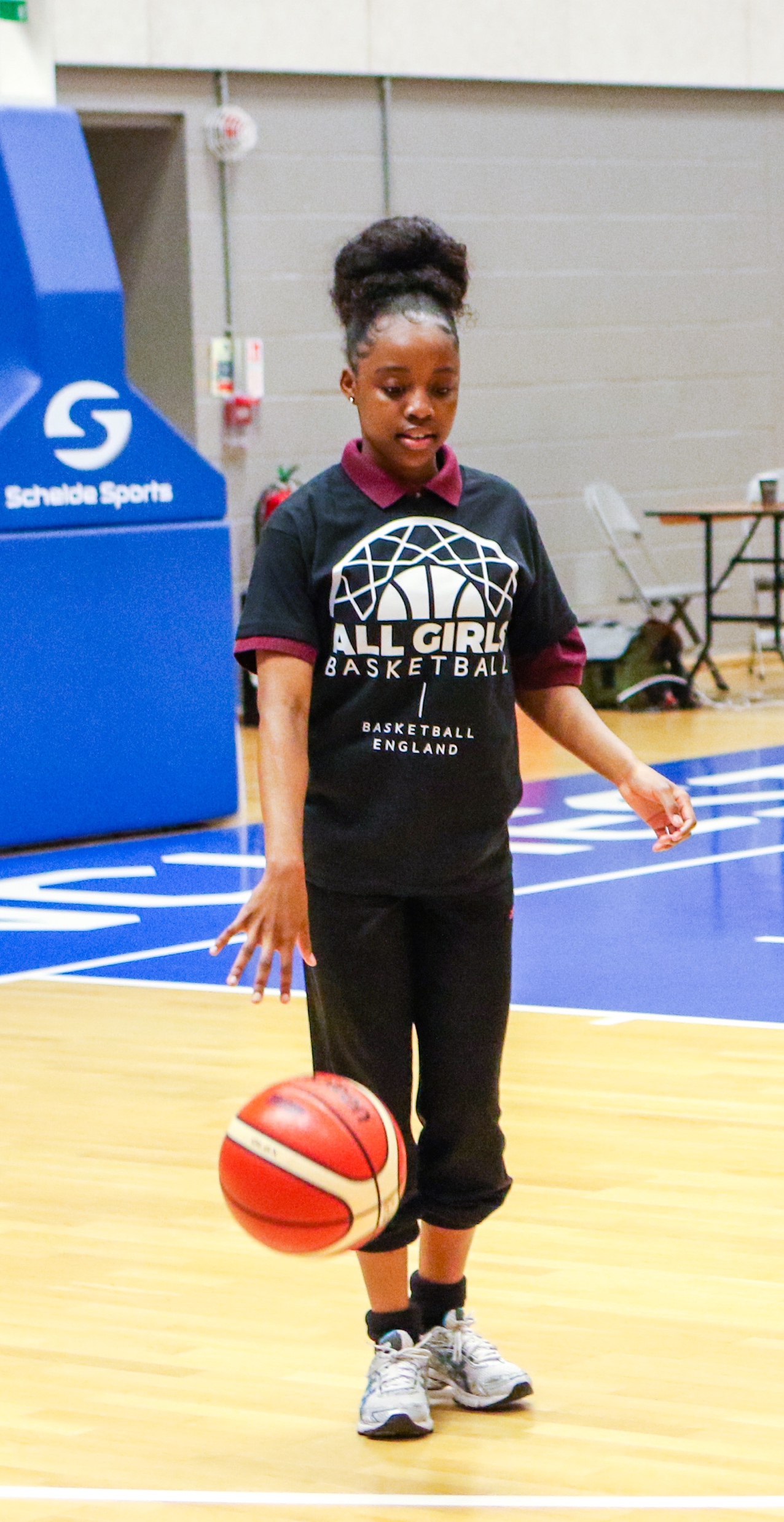 TITLE


Point 1

Point 2

Point 3

Point 4

Point 5
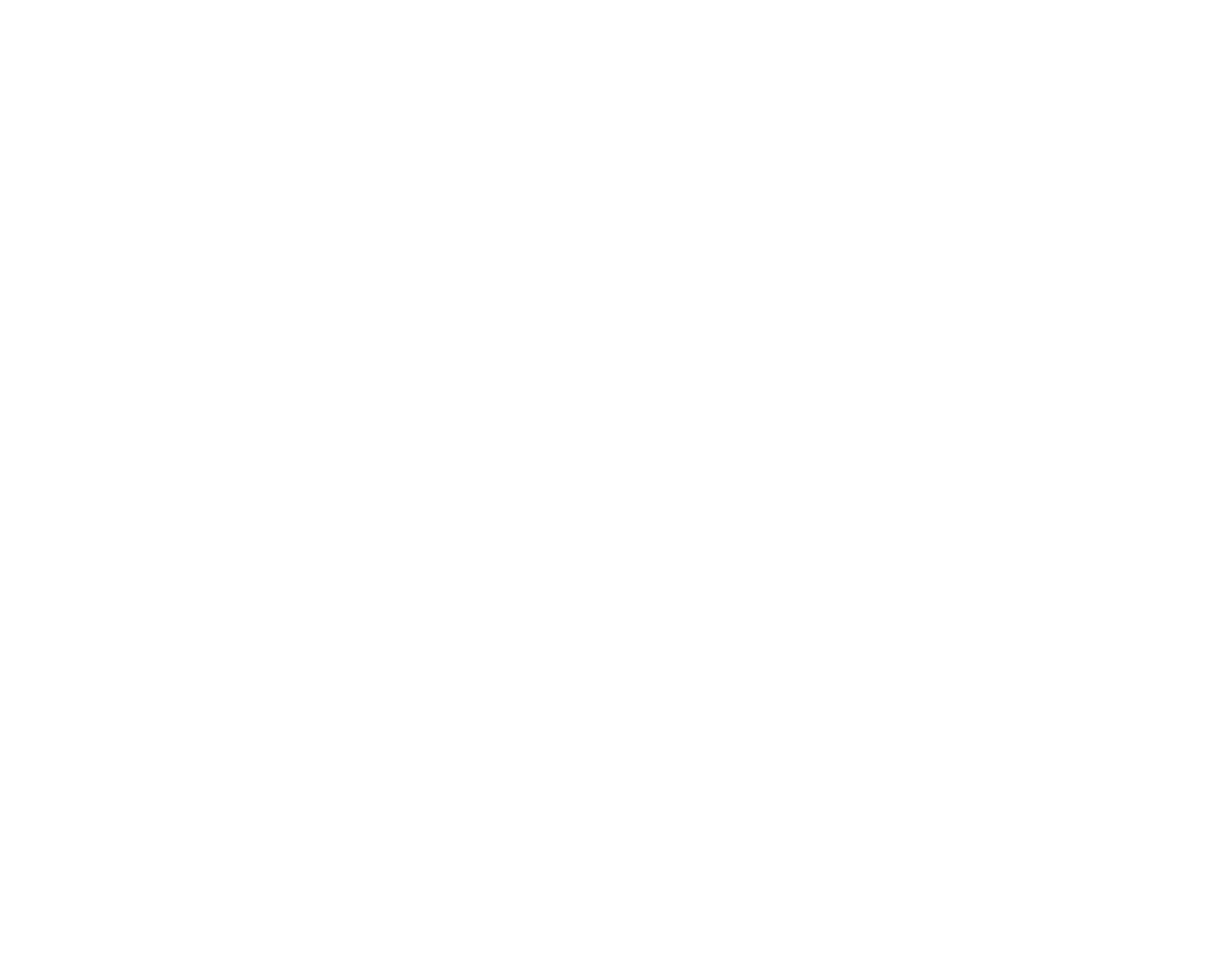 TITLE
GRAPH EXAMPLE
SUBTITLE

Example 1
x
X
x
x
SUBTITLE

Example 2
x
x
Y
SUBTITLE

Example 3
#ALLGIRLS
WWW.BASKETBALLENGLAND.CO.UK/ALLGIRLS
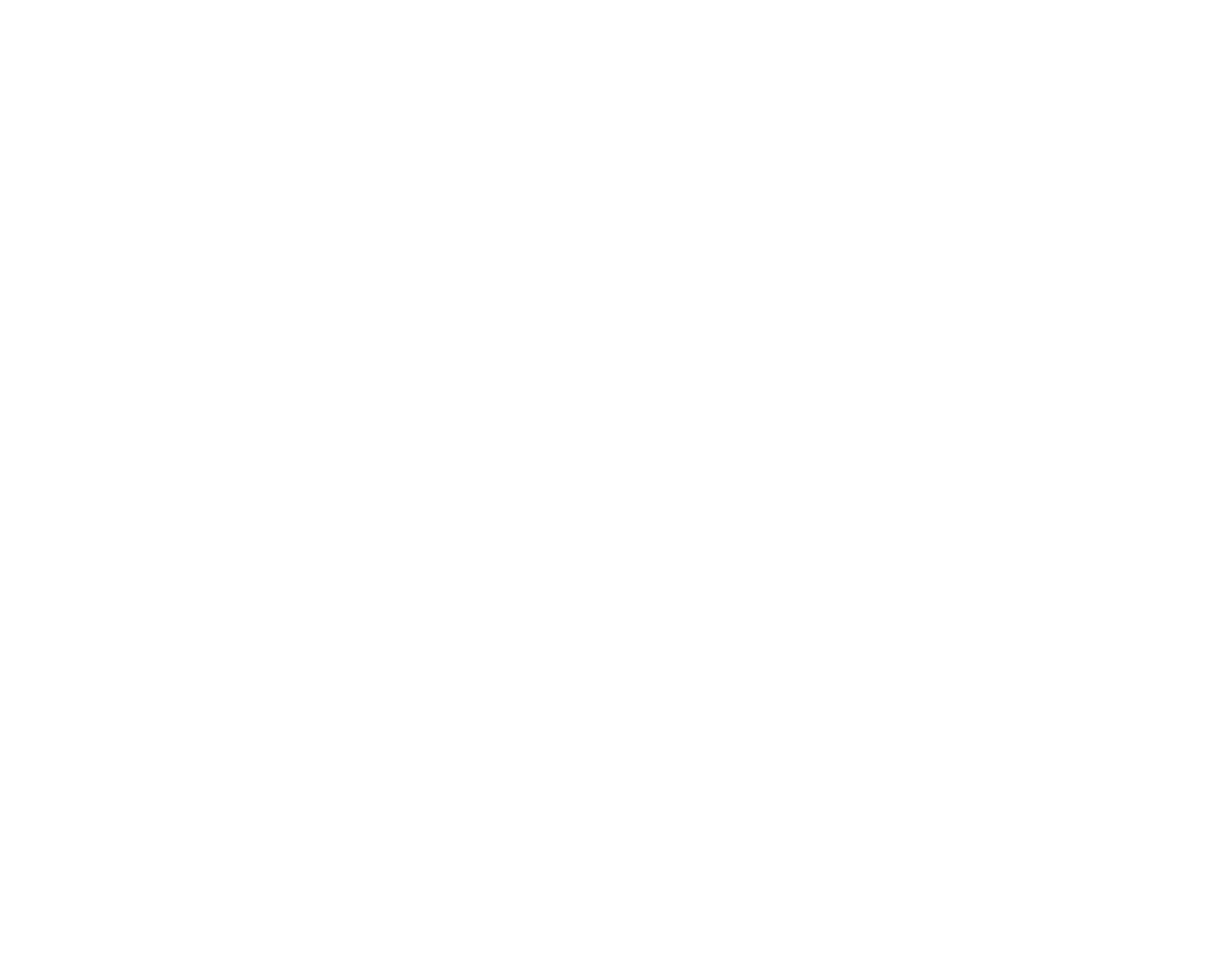